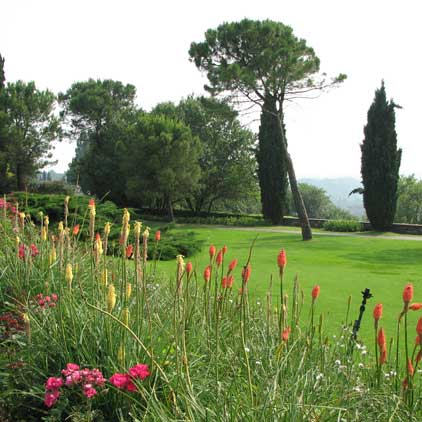 KRALJESTVO 
RASTLIN
Na Zemlji živi veliko različnih rastlin.
Rastejo na kopnem in v vodi.


Več jih je tam, kjer je toplo in vlažno.
Razlikujejo se po velikosti.



Vse rastline izdelujejo snovi, ki jih potrebujejo za rast. Te snovi so njihova hrana.
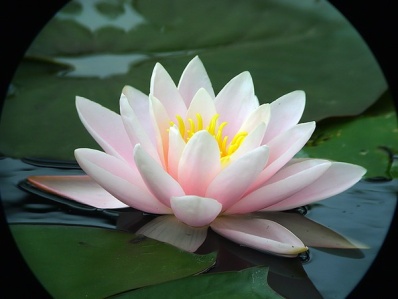 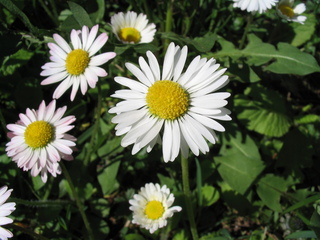 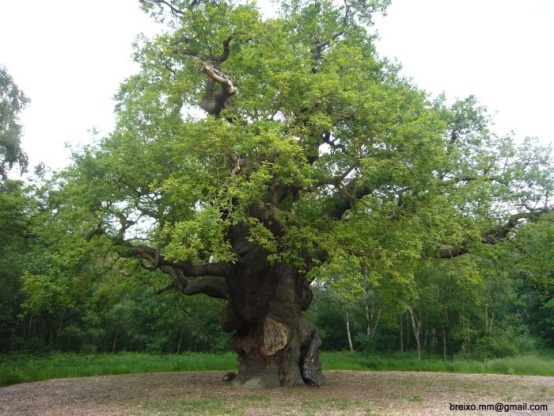 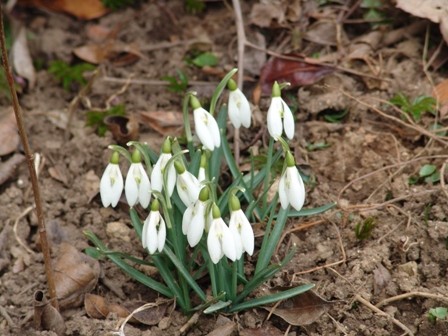 DELI RASTLINE
CVET
STEBLO
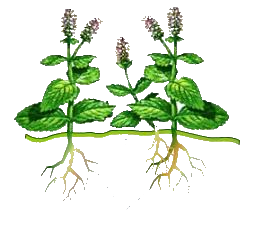 Na vrhu stebla je cvet.
Steblo drži rastlino pokonci.
PLOD
LISTI
Iz cveta nastane plod. V plodu so semena. Iz semen se razvije nova rastlina.
Po listih se pretaka voda z raztopljenimi snovmi. V listih rastlina izdeluje hrano. Ta iz njih potuje po rastlini.
KORENINA
Rastlina je s koreninami pritrjena v zemlji. Iz nje črpa vodo in v njej raztopljene snovi. Voda gre iz korenin po steblu v liste.
Deli rastlin so pri različnih vrstah različni.
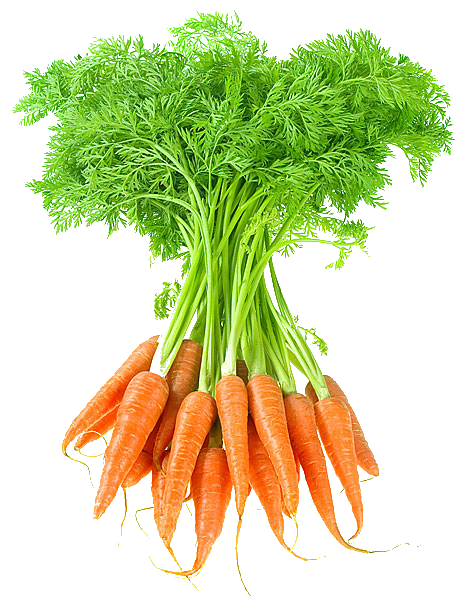 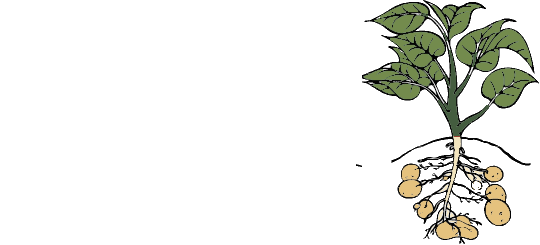 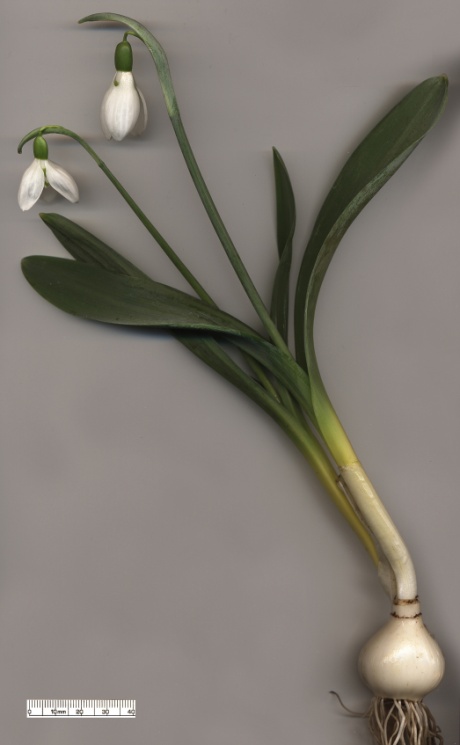 ODEBELJENO PODZEMNO STEBLO - GOMOLJ
ODEBELJENO PODZEMNO STEBLO - KORENIKA
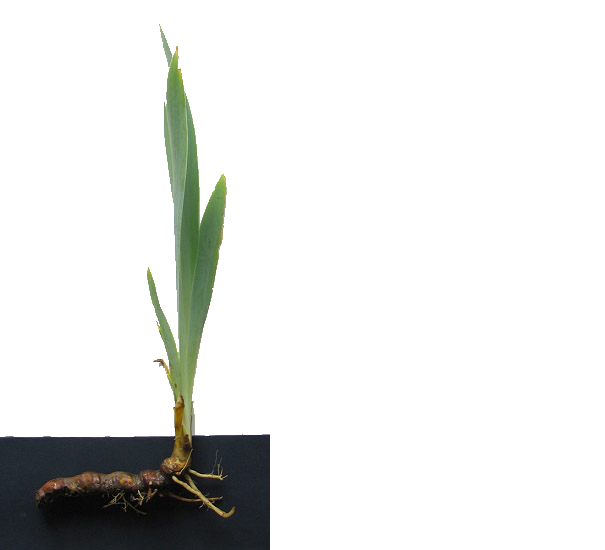 KORENINA
ODEBELJENO PODZEMNO STEBLO - ČEBULICA
ODEBELJENA 
KORENINA
DELI CVETA
PESTIČ
VENČNI LISTI
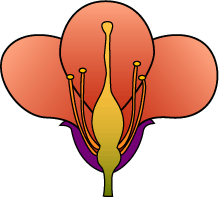 V njem je jajčece.
So lahko različnih barv.
PRAŠNIKI
ČAŠNI LISTI
V prašnikih je pelod.
Ščitijo cvet, ko je ta še v obliki popka.
Pelod prenesejo s prašnikov na pestič žuželke ali veter. To imenujemo OPRAŠITEV. Po oprašitvi se razvije plod v katerem je seme.
Leska je vetrocvetka.
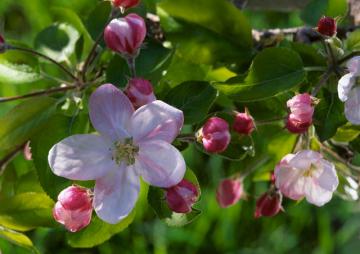 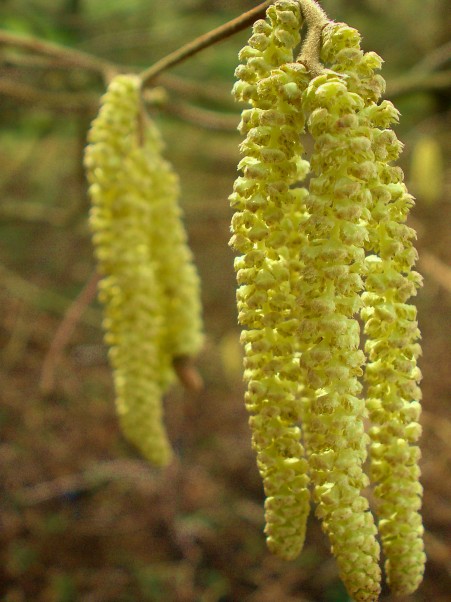 Jablana je žužkocvetka.
Semena se raznašajo na različne načine:
Raznaša jih veter.
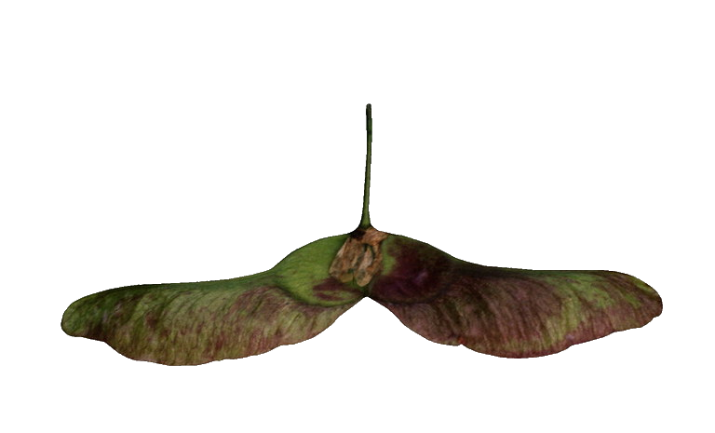 Raznašajo jih živali.
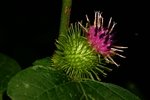 Raznaša jih voda.
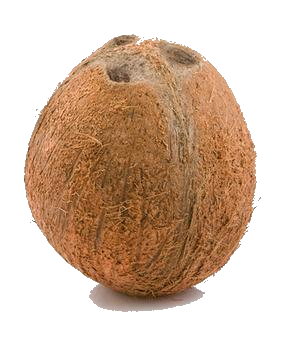 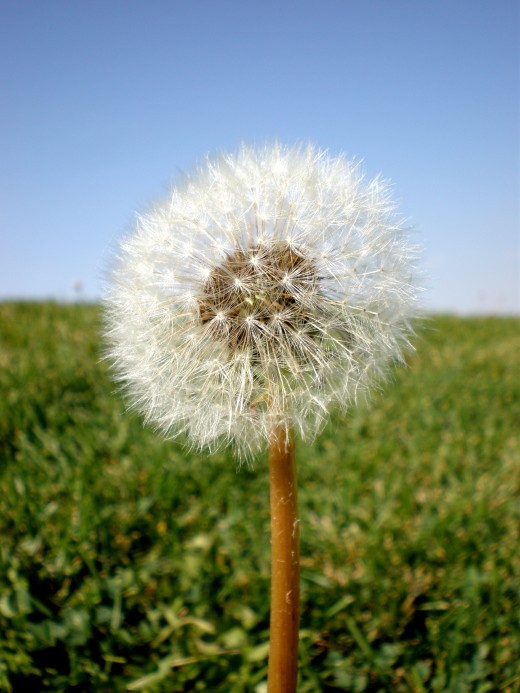 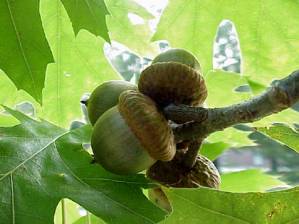 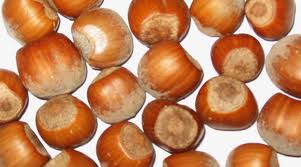